The Fourth-generation Laser for Ultrabroadband eXperiments
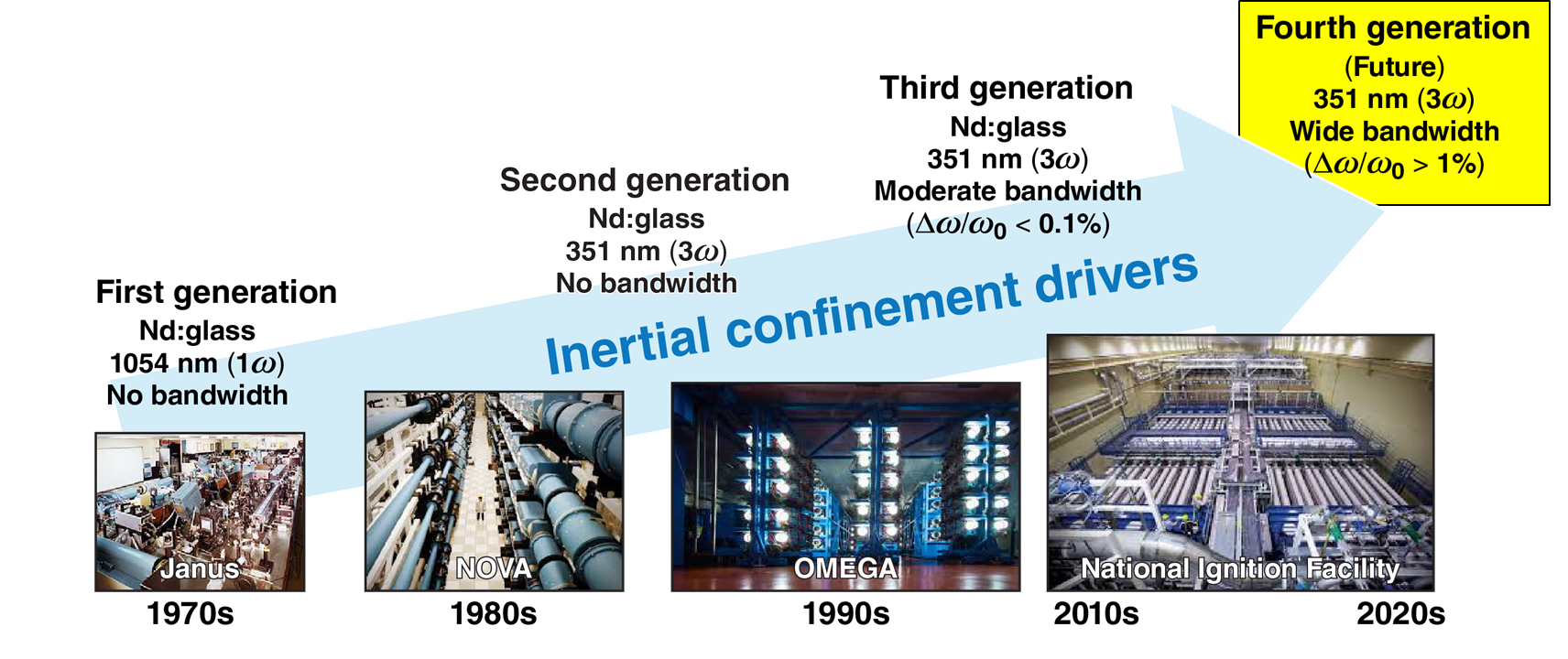 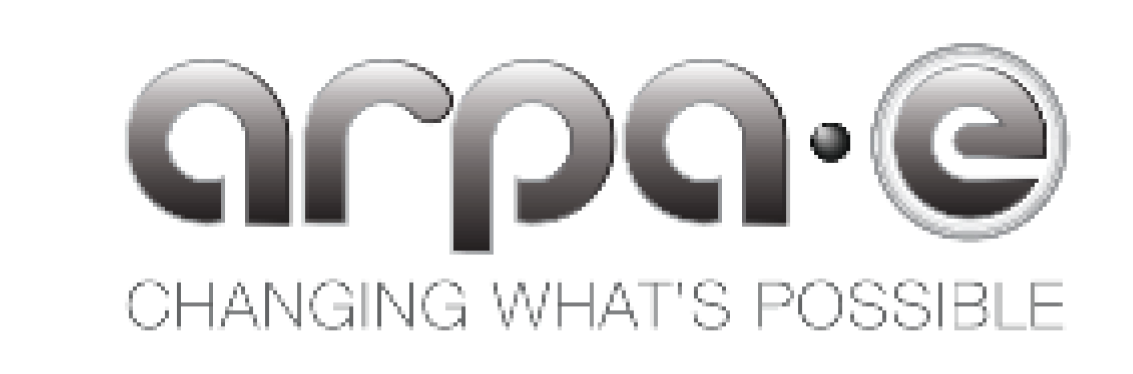 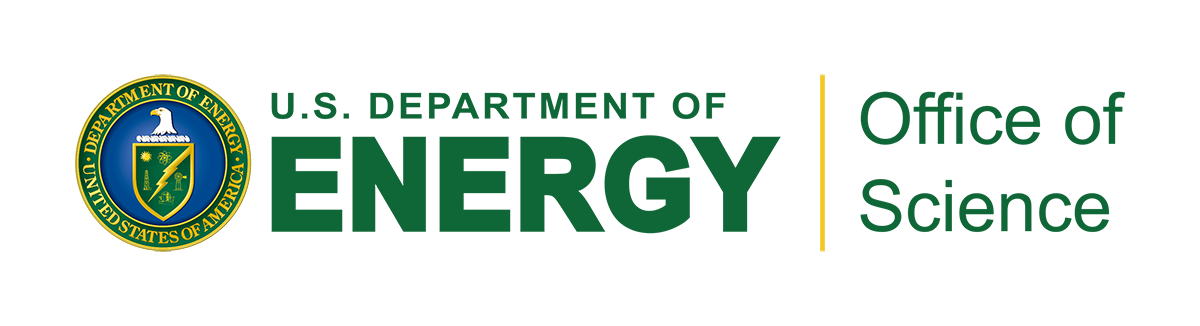 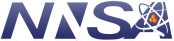 Solid-state laser drivers can produce the large fractional bandwidths required to mitigate laser-plasma instabilities
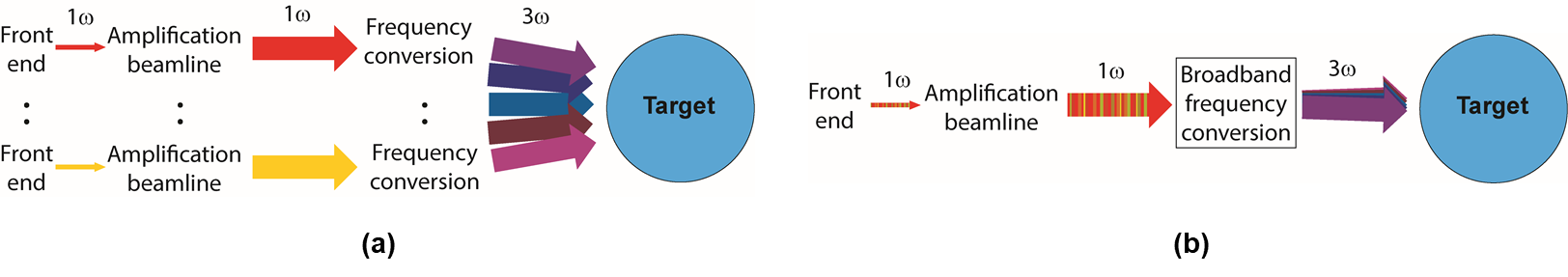 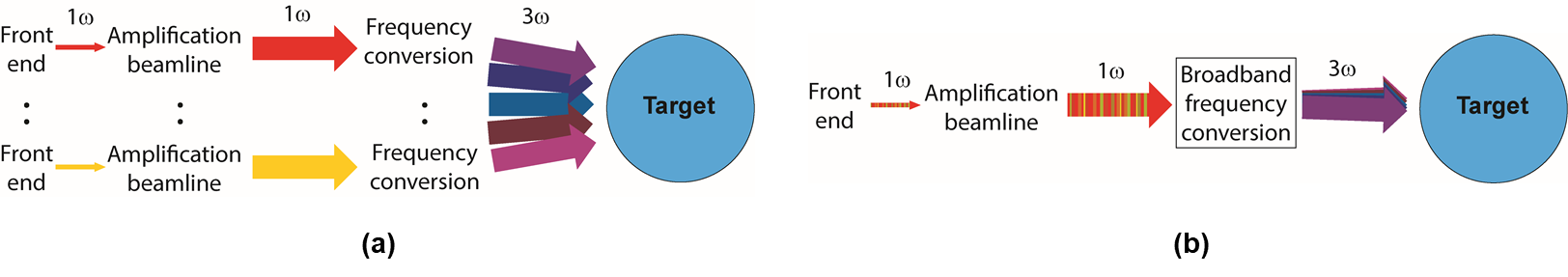 The Fourth-generation Laser for Ultrabroadband eXperiments (FLUX) is being built to investigate the mitigation of LPI and beam imprint with bandwidth
OMEGA-60 target chamber
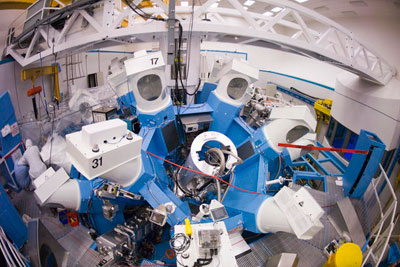 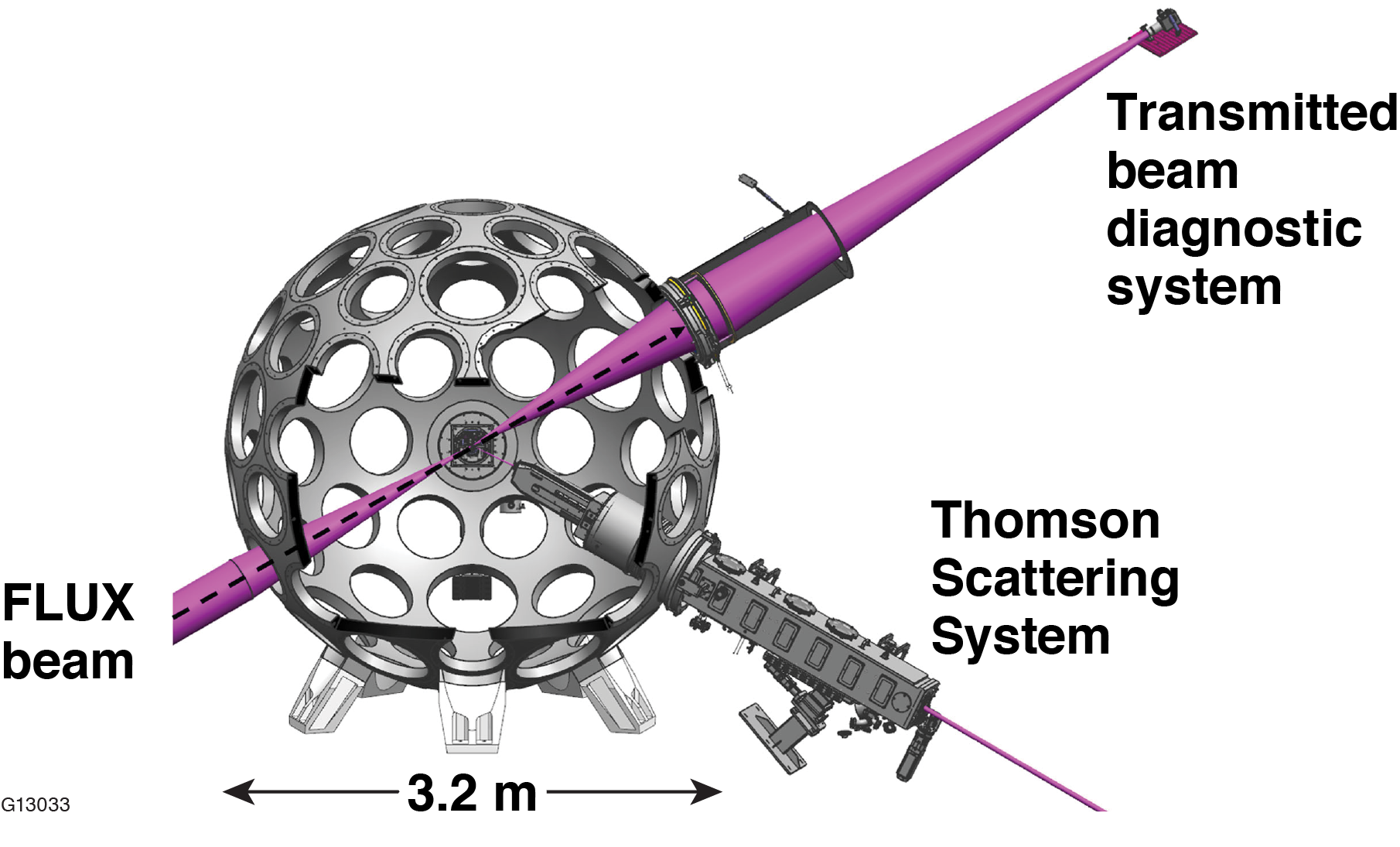 The broadband spectrally incoherent FLUX pulses will be used with the 60 narrowband OMEGA pulses to support experiments, modeling capabilities, and technology for future ICF drivers.
FLUX relies on parametric amplification and a novel sum-frequency-generation (SFG) scheme to generate high-energy spectrally incoherent UV pulses
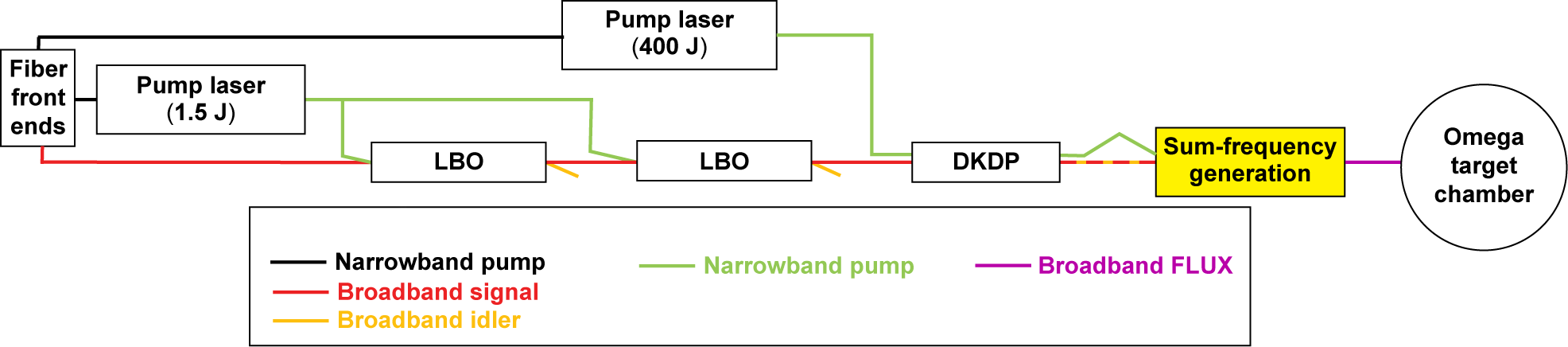